Figure 7. Topographic representation of characteristic frequency (CF) in primary auditory cortex of trained ...
Cereb Cortex, Volume 14, Issue 9, September 2004, Pages 952–965, https://doi.org/10.1093/cercor/bhh056
The content of this slide may be subject to copyright: please see the slide notes for details.
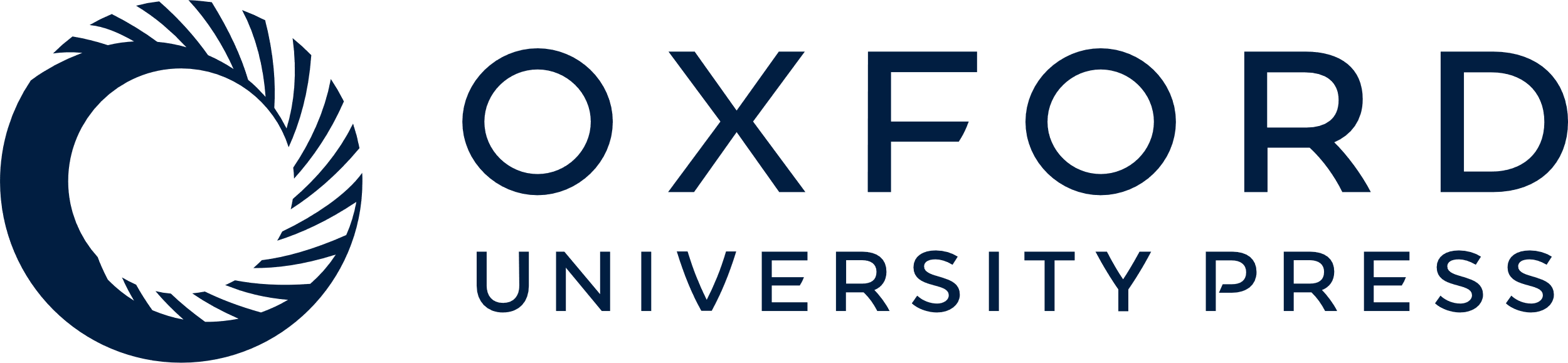 [Speaker Notes: Figure 7. Topographic representation of characteristic frequency (CF) in primary auditory cortex of trained cat 01-19 (A) and the area of 0.5 kHz isofrequency bands within this frequency representation (B). Conventions as in Figure 5.


Unless provided in the caption above, the following copyright applies to the content of this slide:]